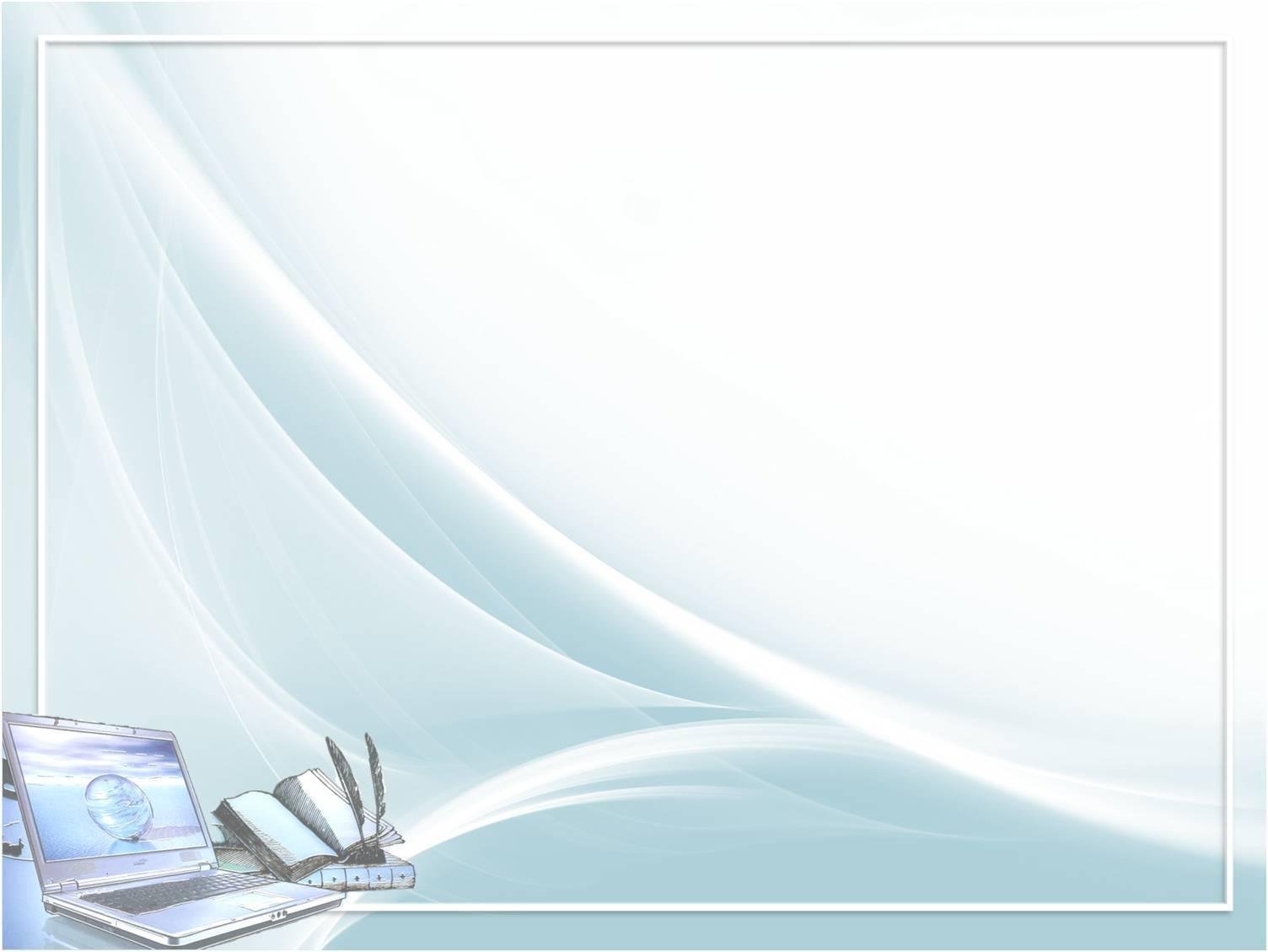 «Безопасный интернет»
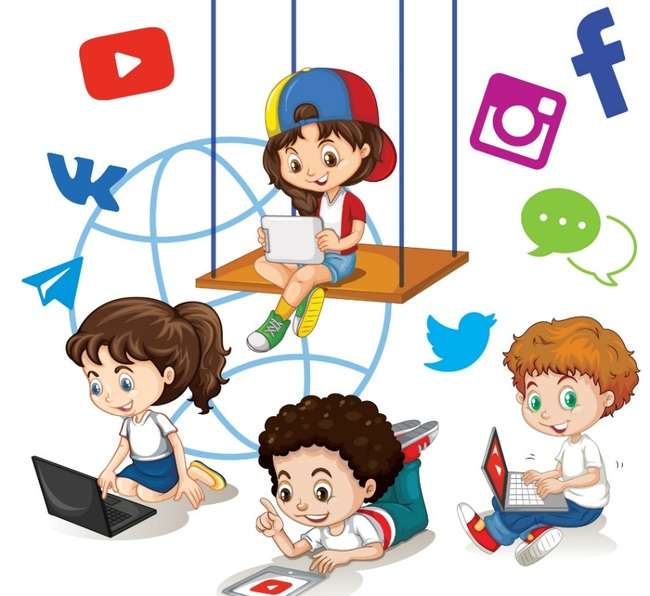 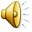 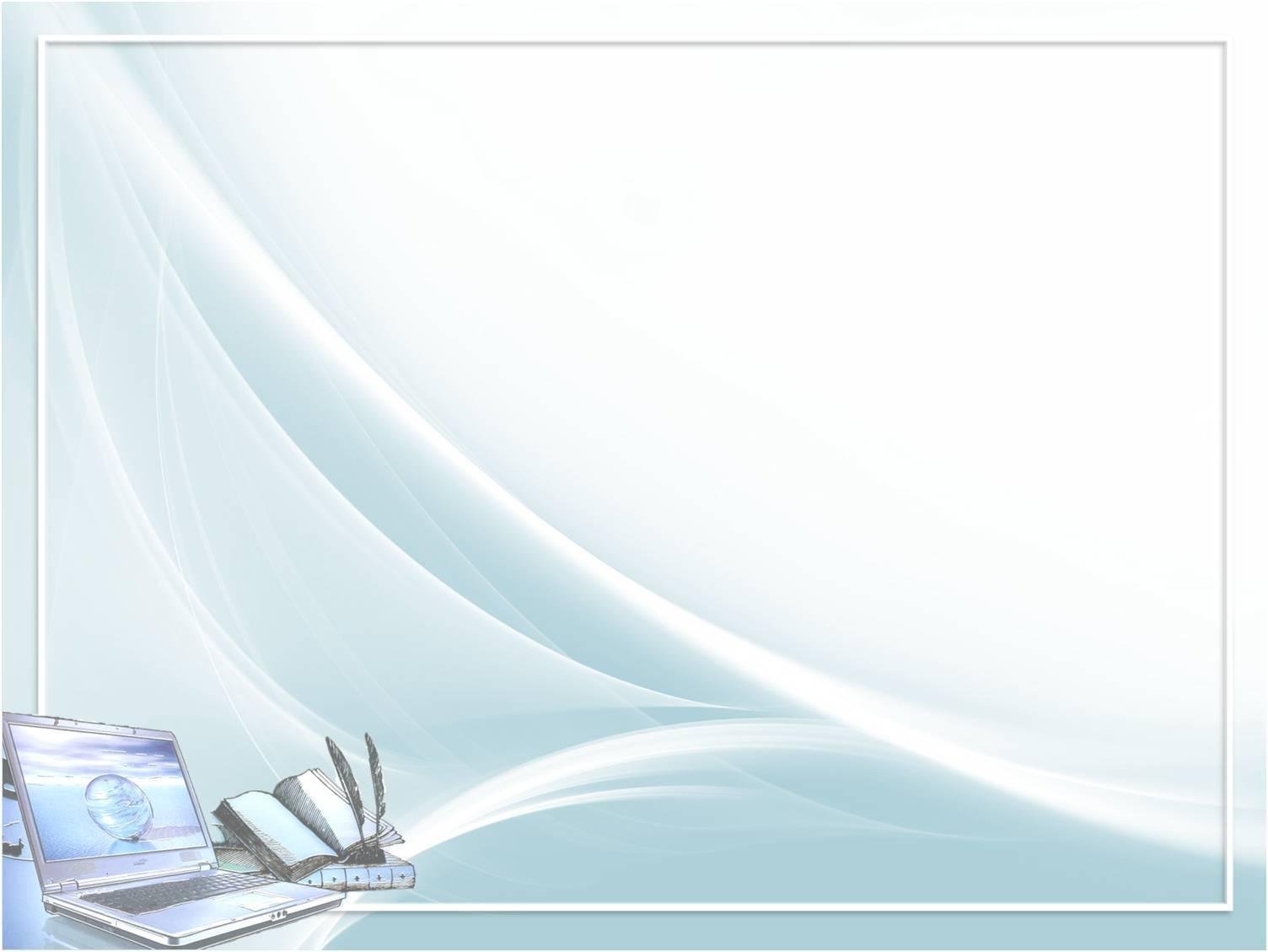 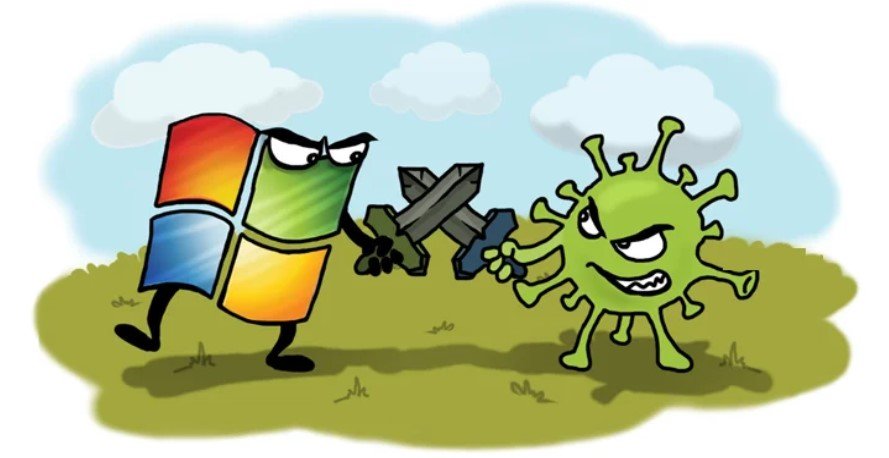 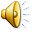 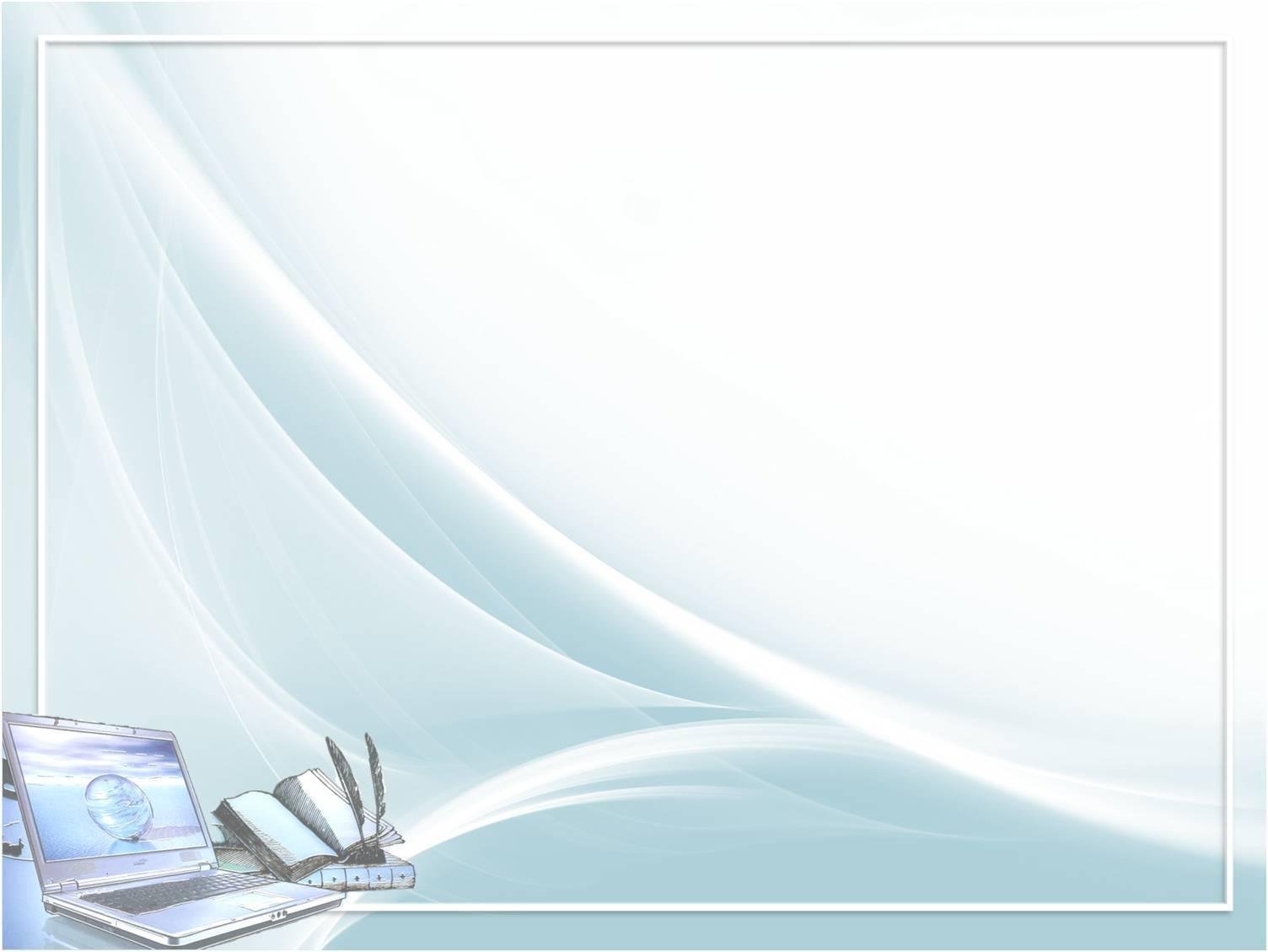 1 правило:
«Установить в компьютер программу «Антивирус»
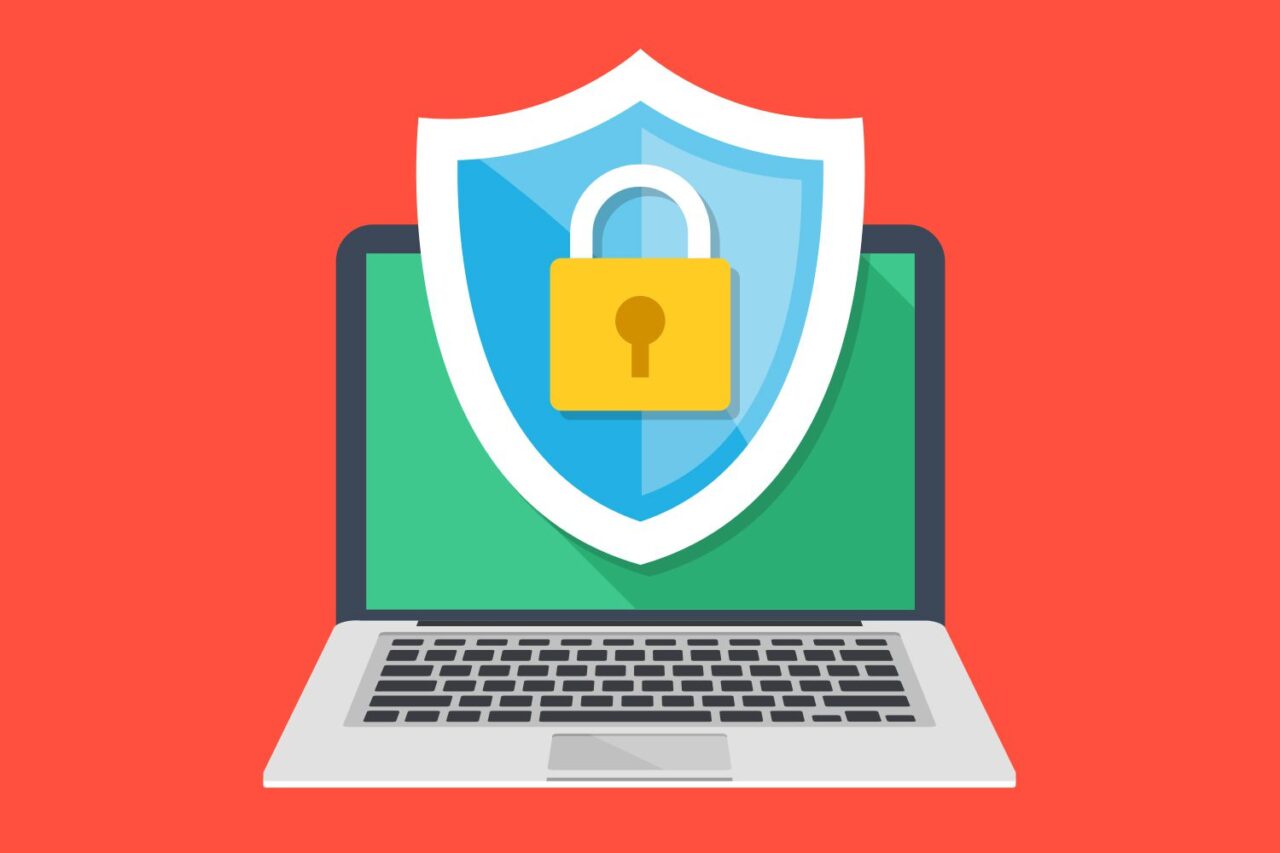 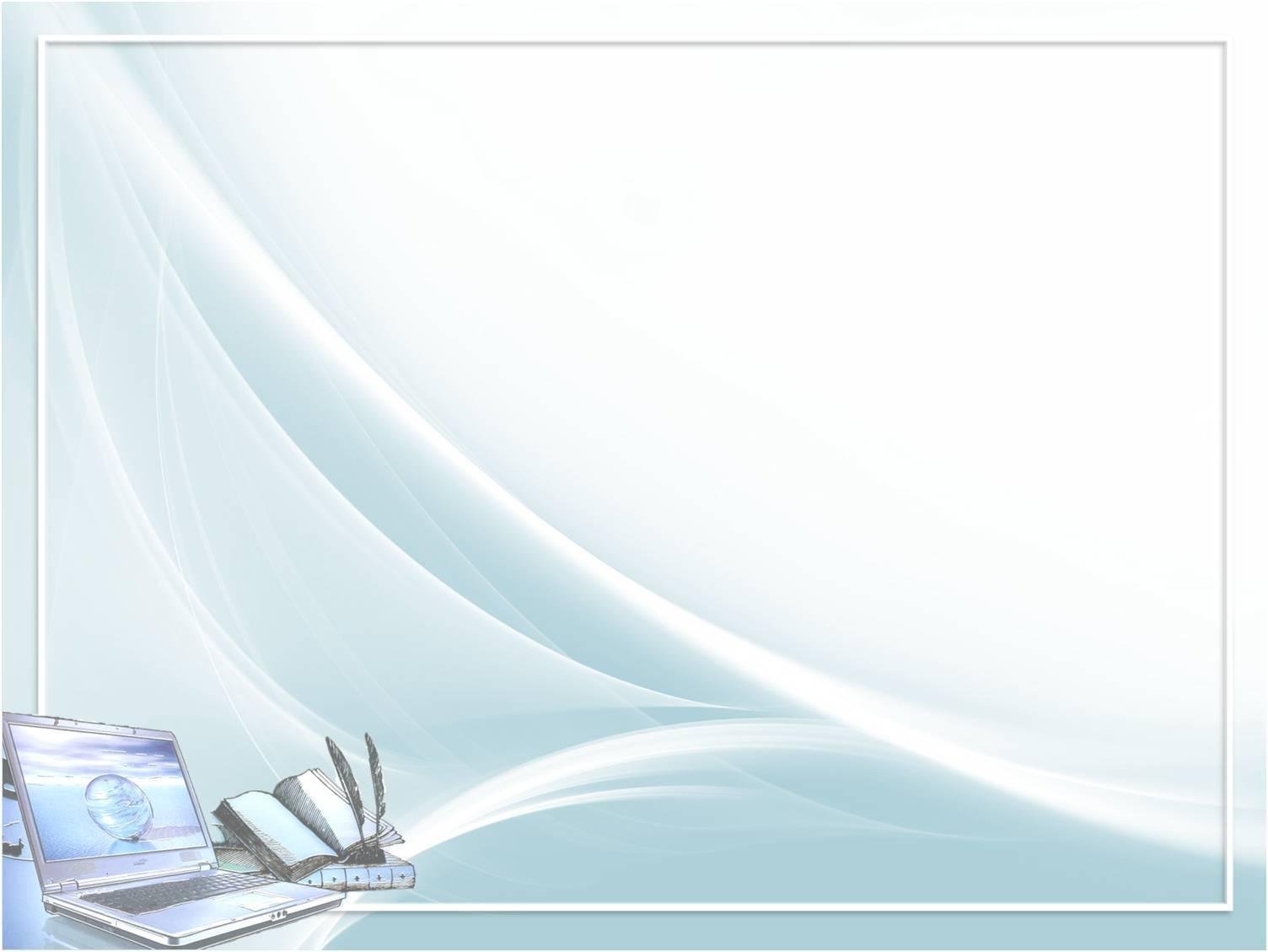 Загадки:
1. Что за чудо агрегат?
Может делать все подряд
Петь, играть, читать, считать,
Самым лучшим другом стать.
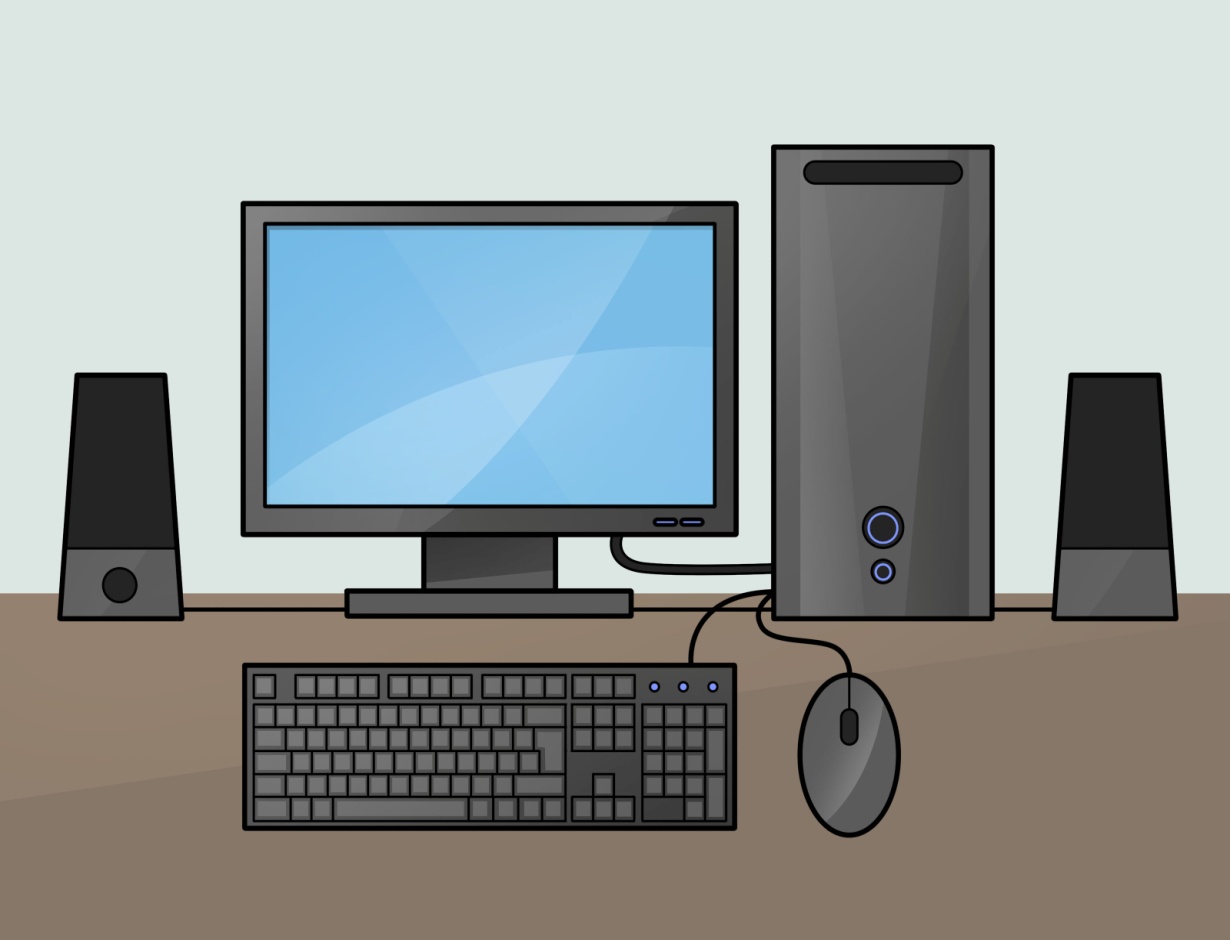 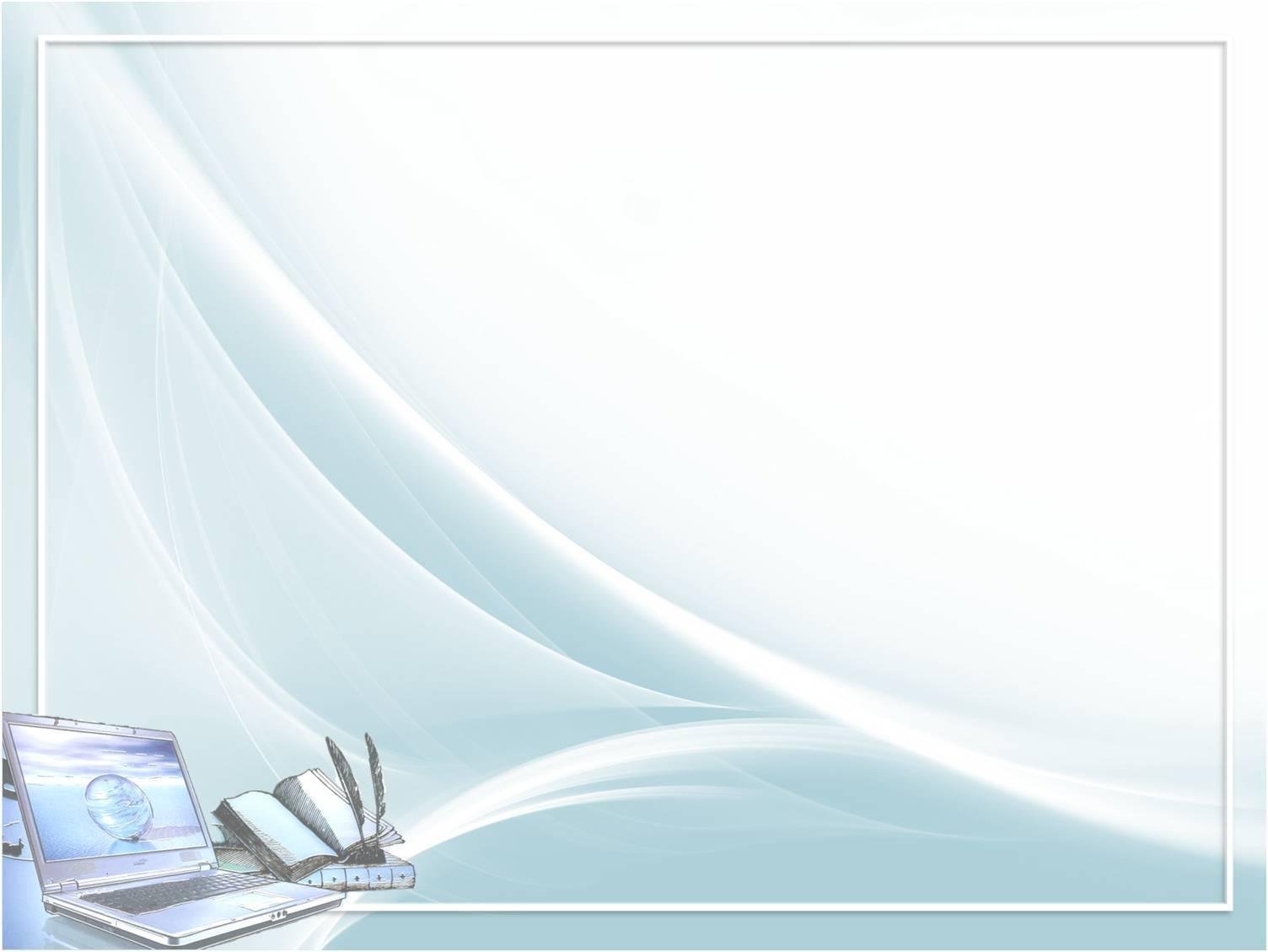 2.  На столе он перед нами,
На него направлен взор,
Подчиняется программе,
Носит имя.
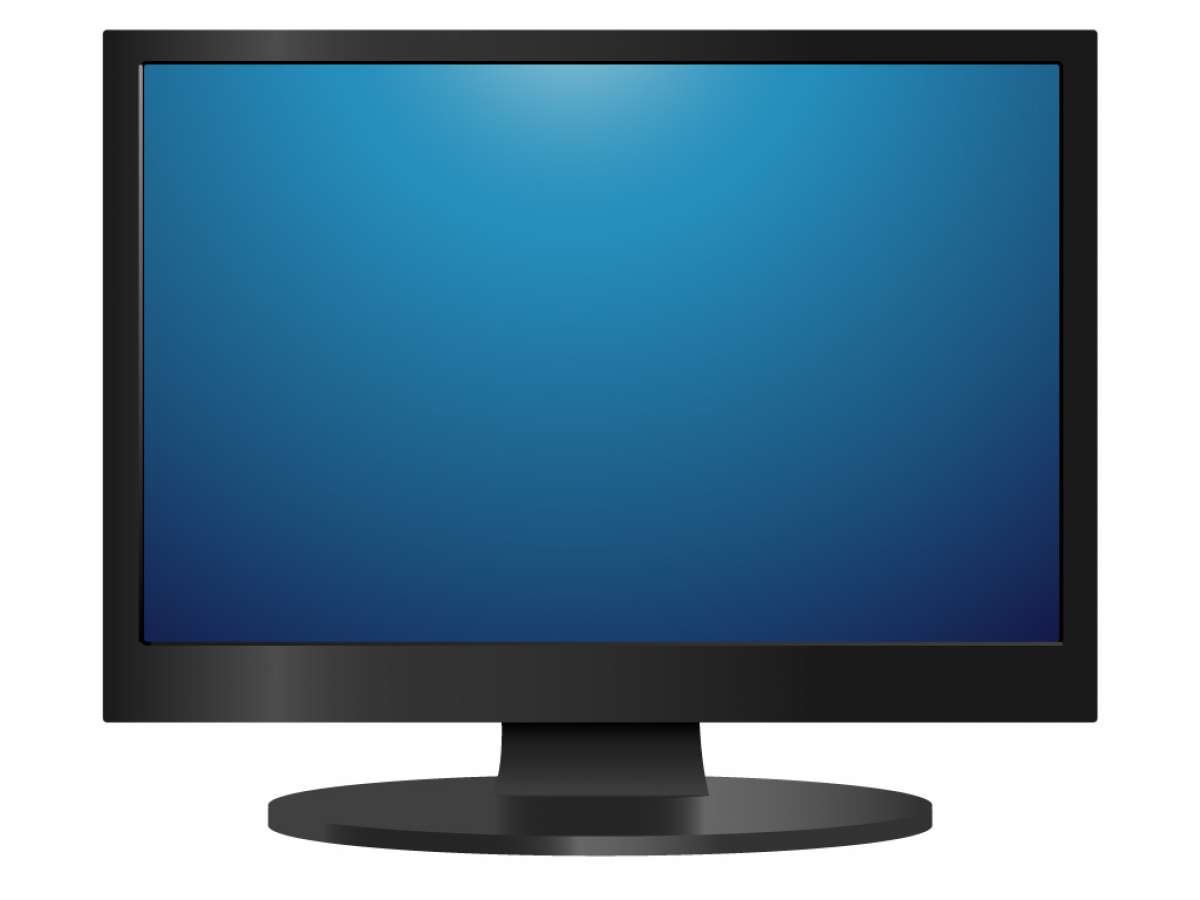 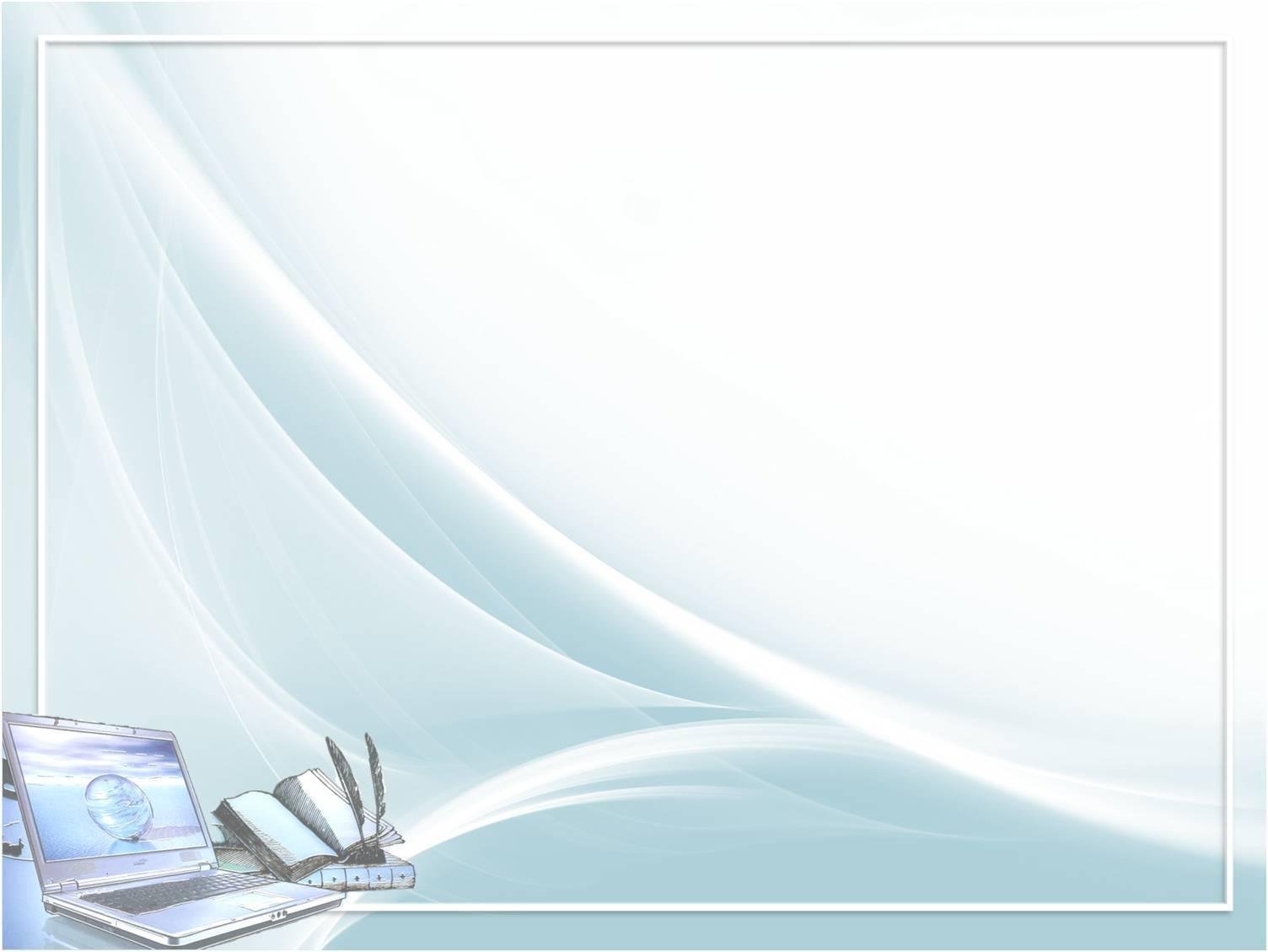 3. Не зверушка, не летаешь,
А по коврику скользишь,
И курсором управляешь – 
Ты - компьютерная …
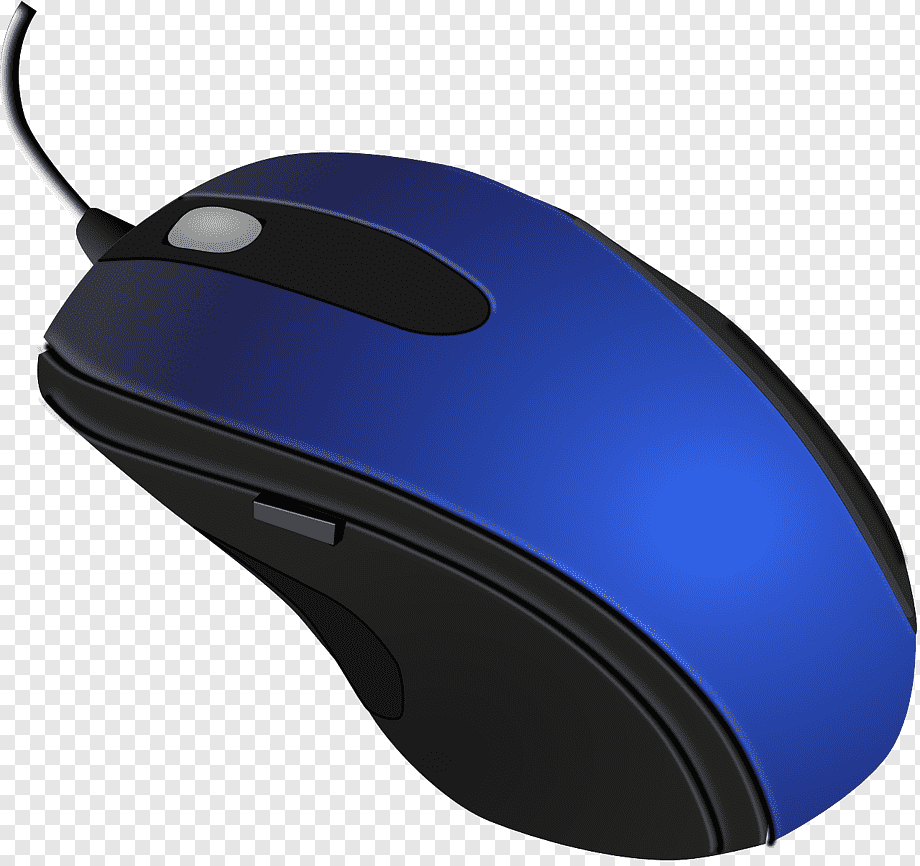 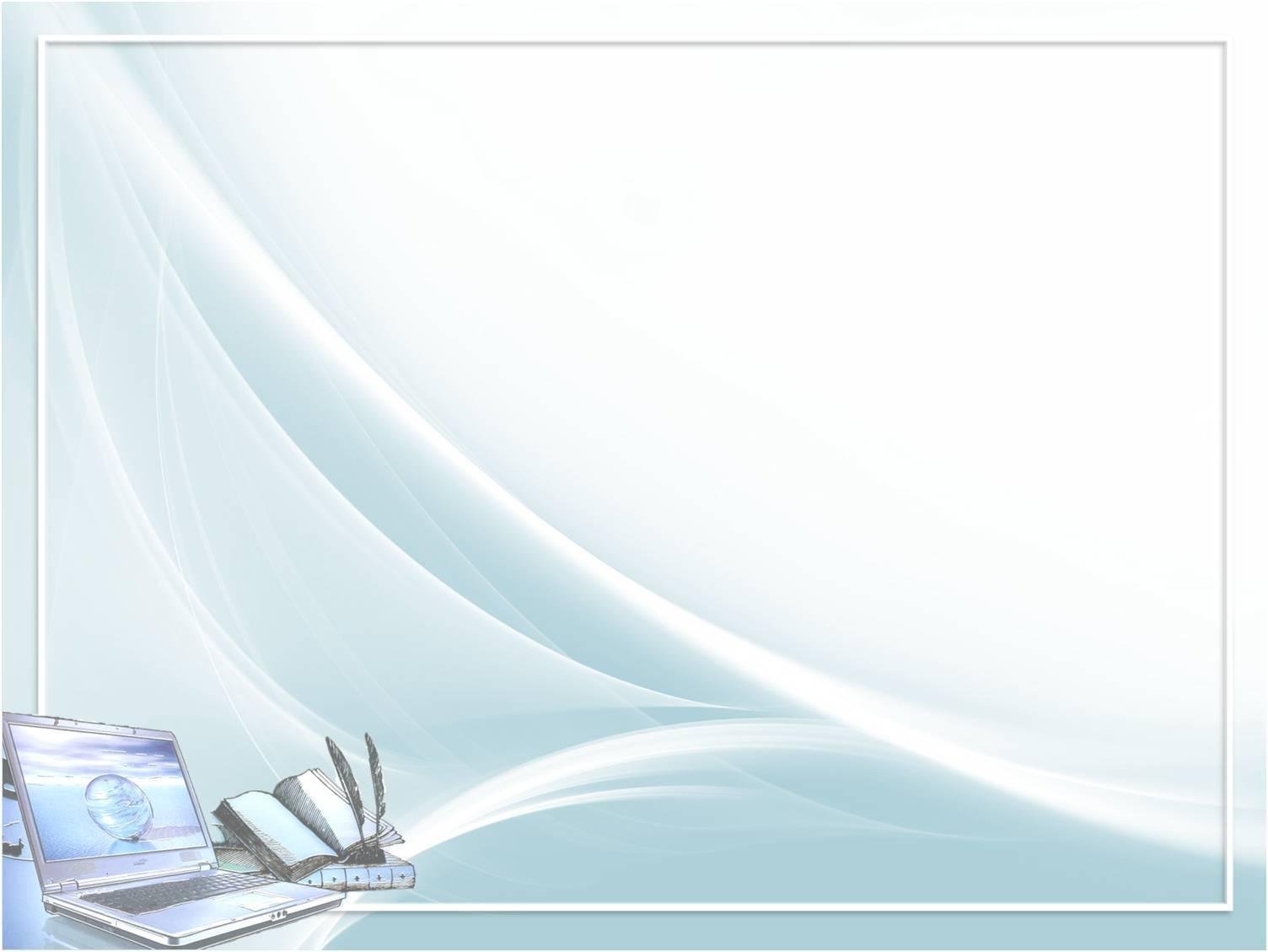 4. Нет, она не пианино,
Только клавиши в ней есть!
Алфавита там картина,
Знаки, цифры тоже есть.
Очень тонкая натура.
Имя ей
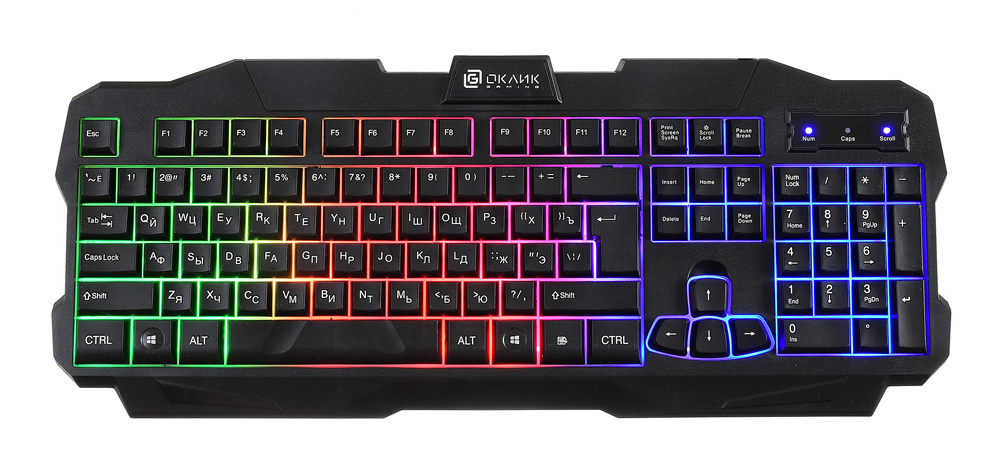 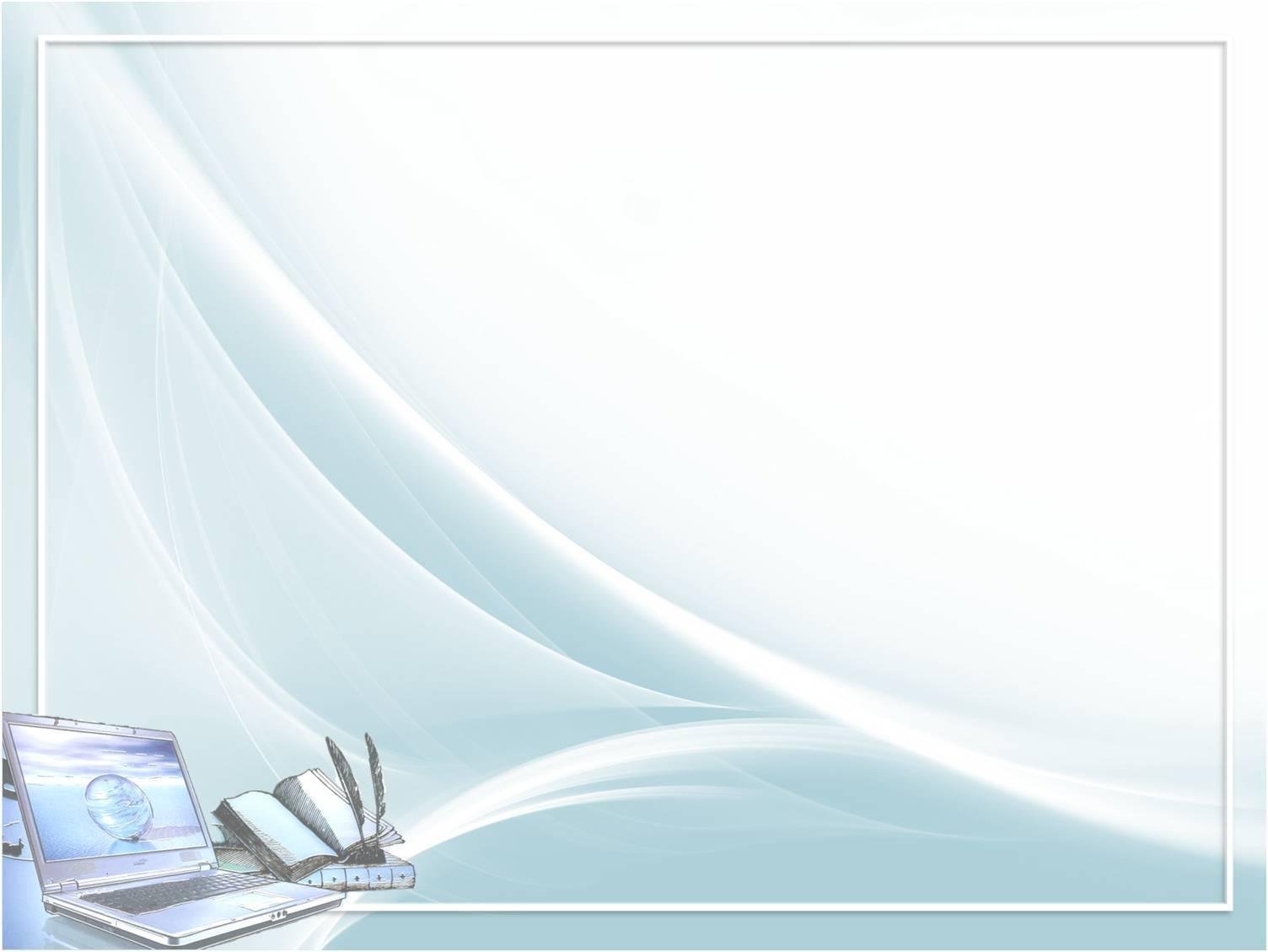 2 правило:
Если хочешь скачать картинку, музыку, игру, мультфильм, но тебя попросят отправить СМС – не спеши! Сначала нужно знать– безопасно ли отправлять на него СМС и не обманут ли тебя.
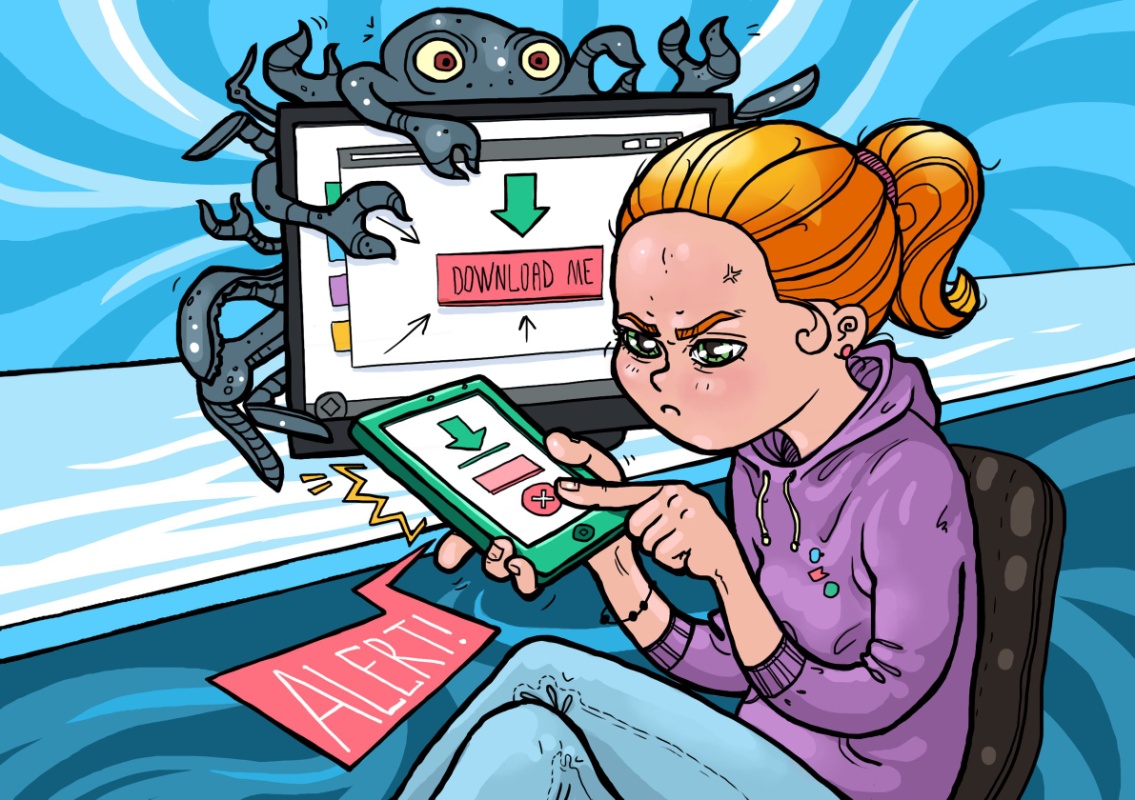 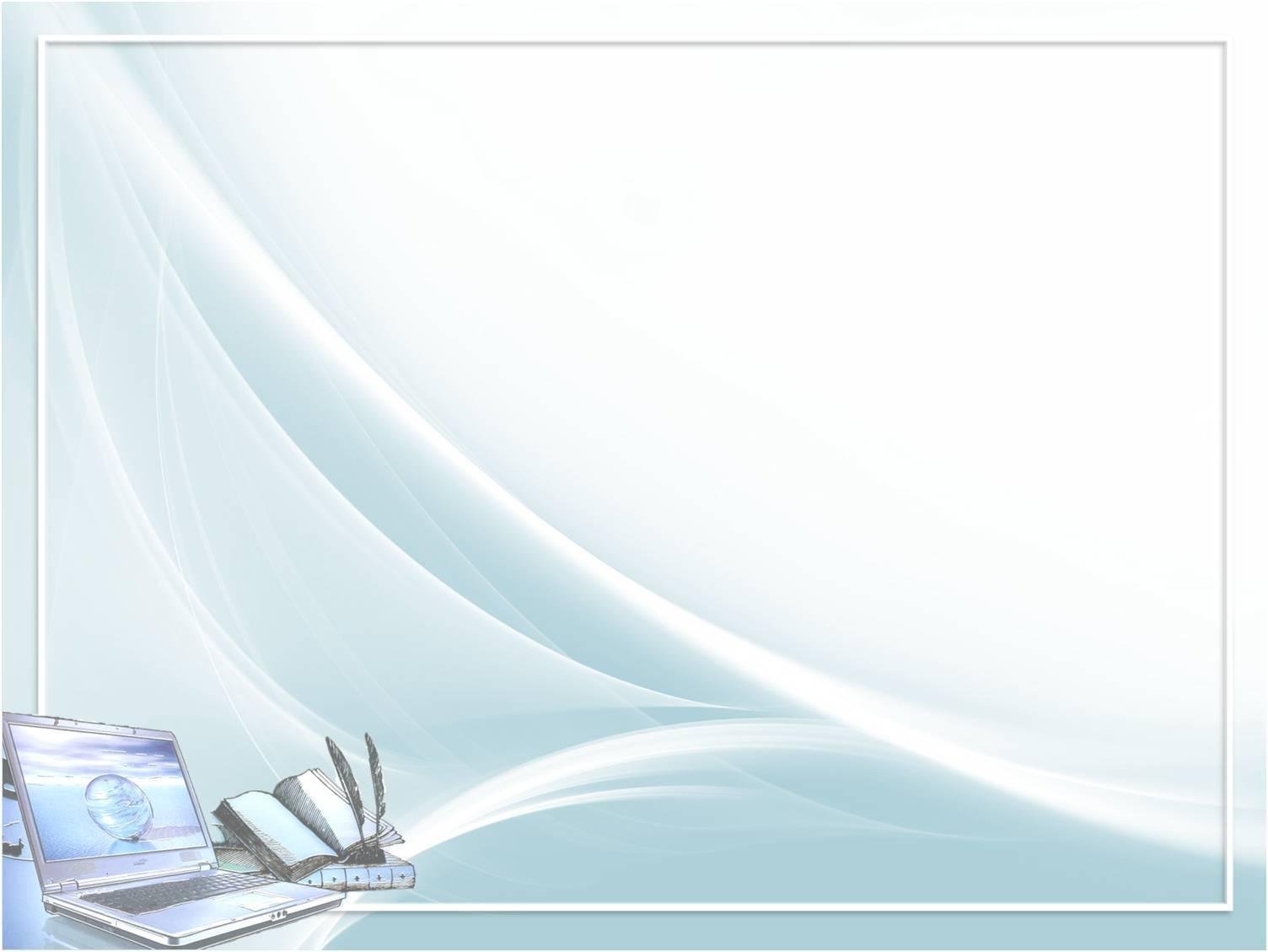 3 правило:
Чтобы вор к нам не пришел,
И чужой нас не нашел,
Телефон свой, адрес, фото,
В интернет не помещай,
И чужим не сообщай!
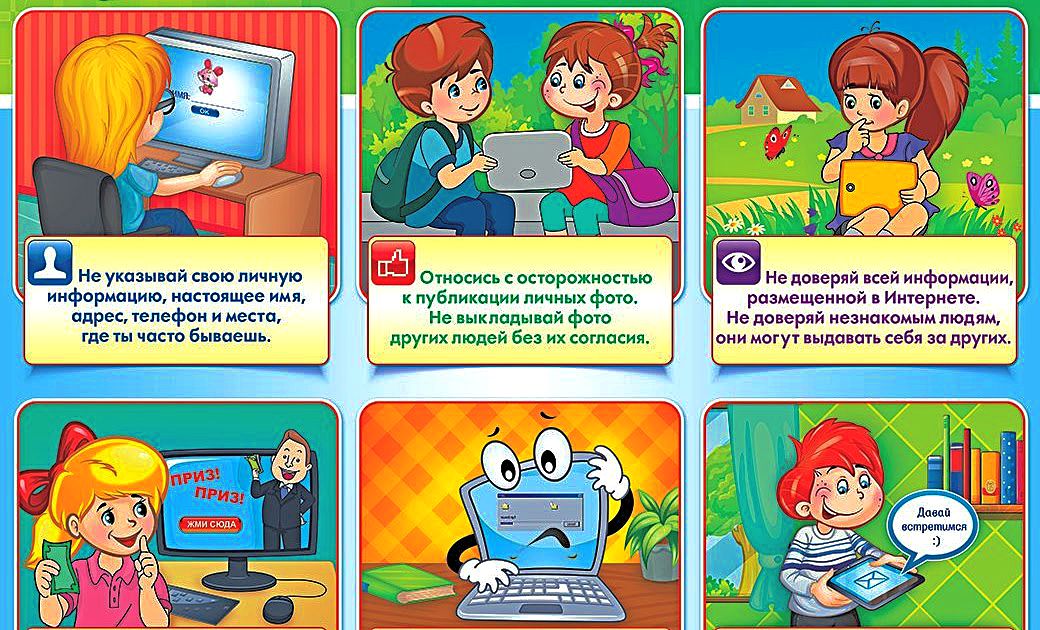 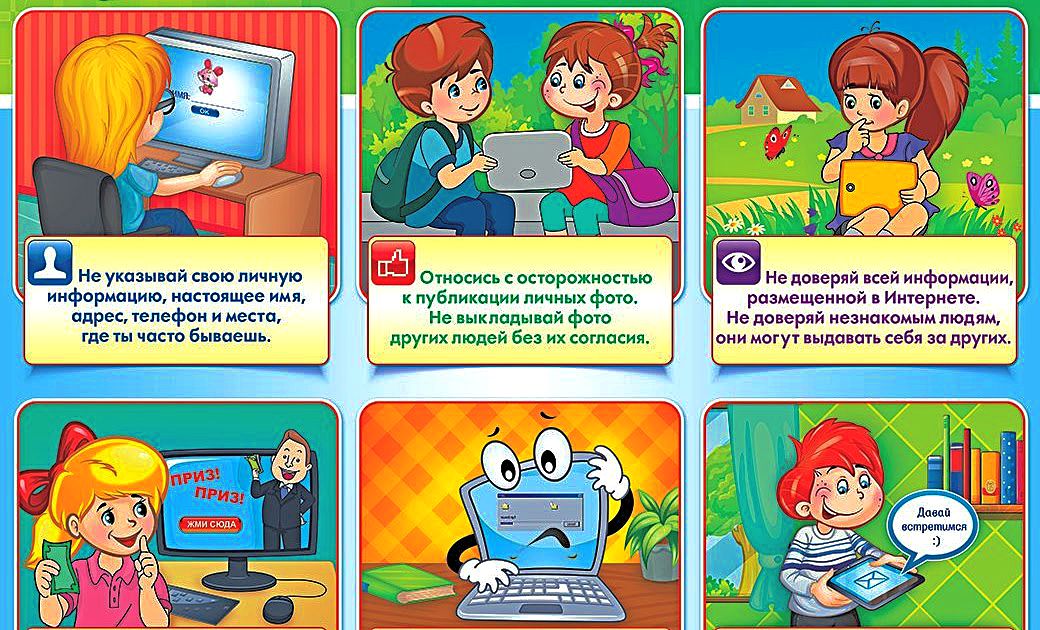 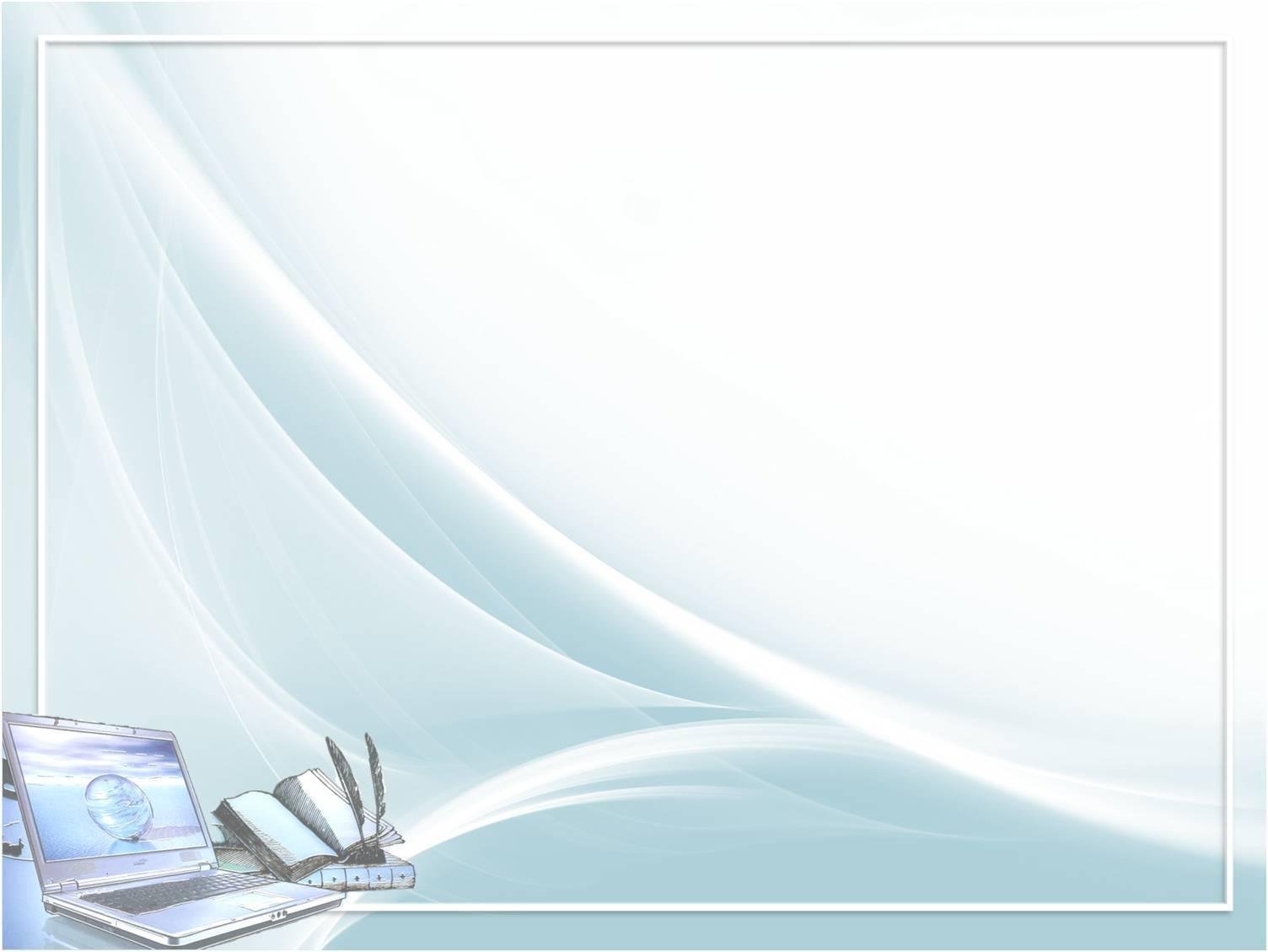 «Безопасный интернет»
Помните 
фикси-советы  
И тогда интернет станет вашим надежным и полезным другом!!!
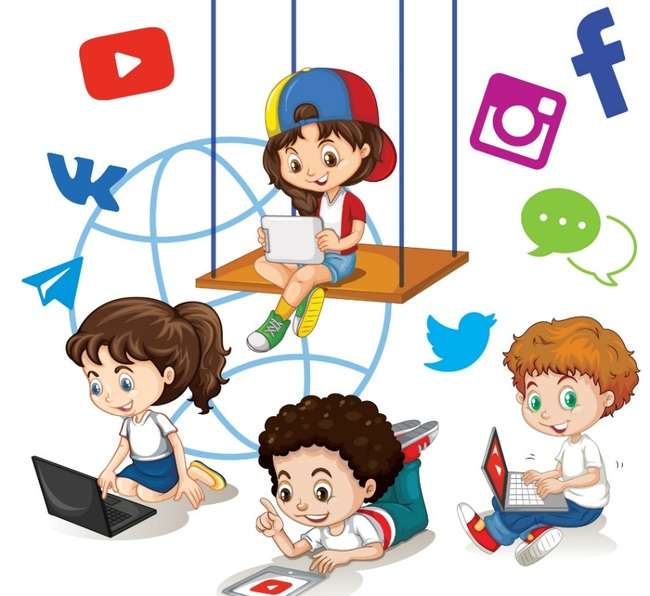